ใบความรู้ที่ 4
การบังคับและการ
ควบคุมรถยนต์
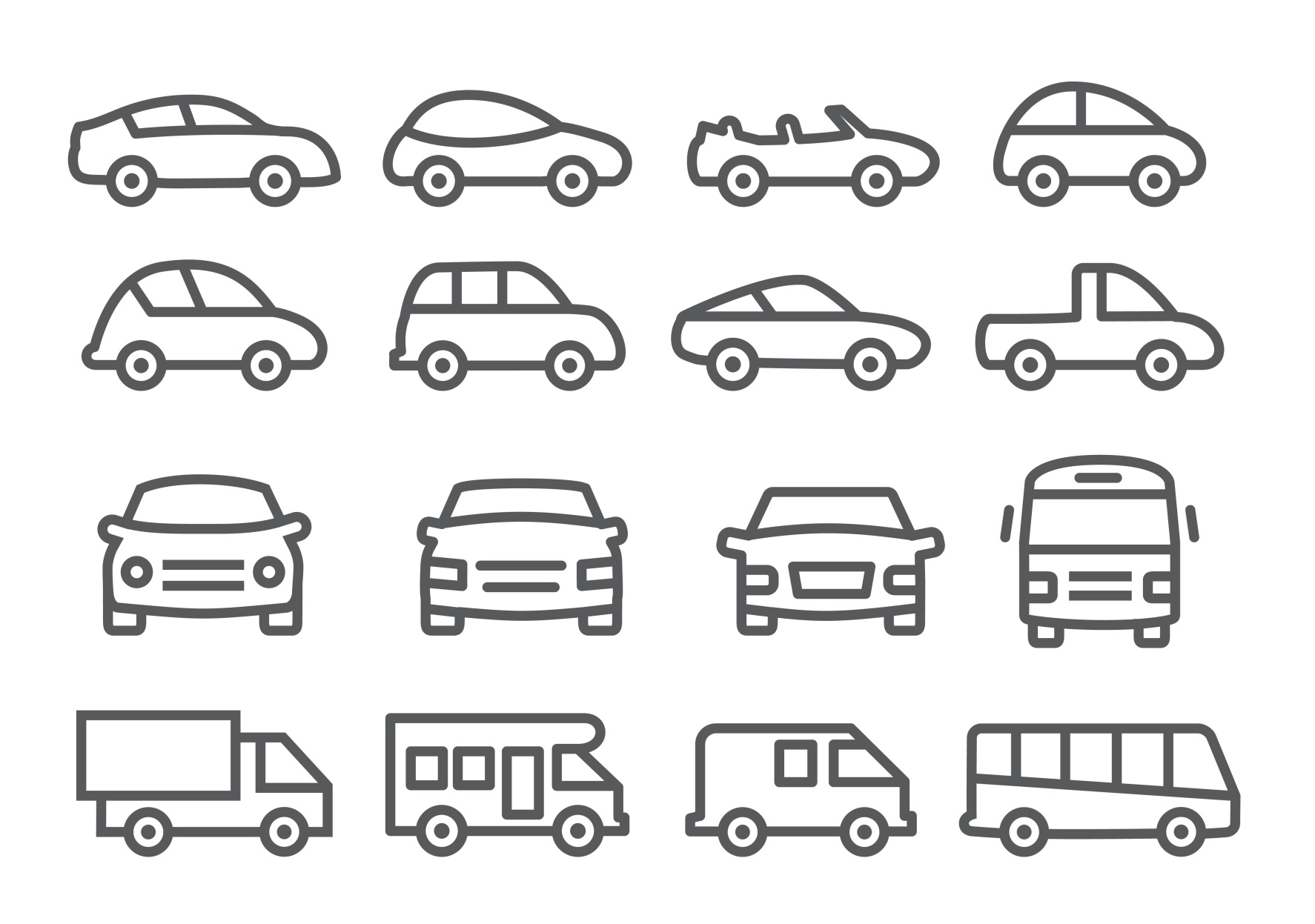 เนื้อหา
1. การบังคับและการควบคุมรถยนต์
2. การขับรถยนต์
3. การขับรถด้วยความเร็วที่ปลอดภัย
4. การขับรถยนต์เดินหน้า
5. วิธีการขับรถยนต์เดินหน้า
6. การชะลอรถและการเปลี่ยนเกียร์ลงเกียร์ต่ำ
7. การเบรกและการจอดรถ
8. การขับรถยนต์ถอยหลัง
9. การขับรถยนต์ถอยหลังตรง
10. การถอยหลังเข้าซอยด้านซ้าย
11. การถอยหลังเข้าซอยด้านขวา
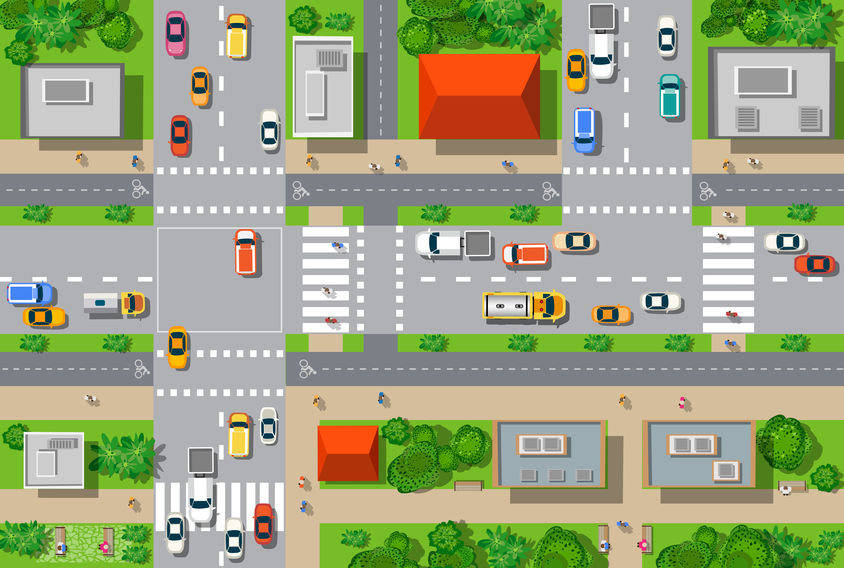 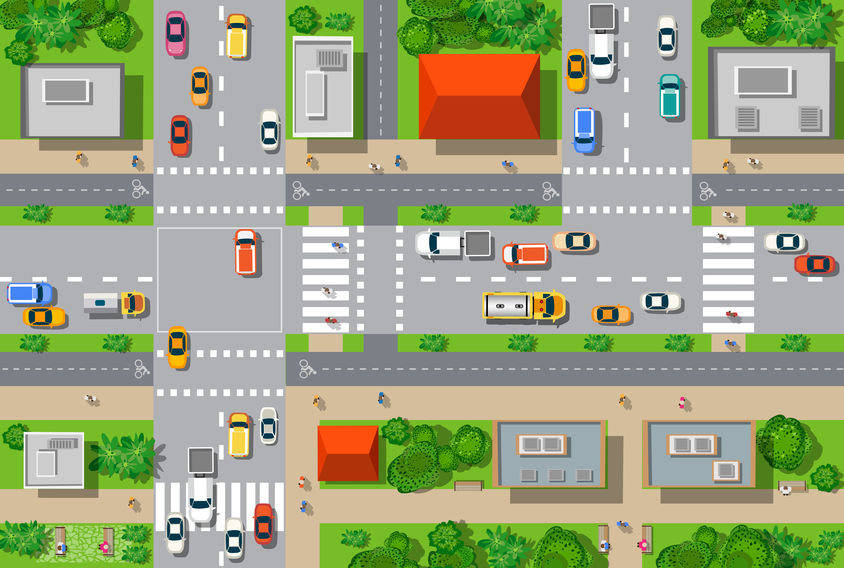 จุดประสงค์การเรียนรู้
1. อธิบายการบังคับและการควบคุมรถยนต์ได้
2. บอกวิธีการขับรถยนต์เดินหน้าได้
3. บอกวิธีการขับรถยนต์ถอยหลังได้
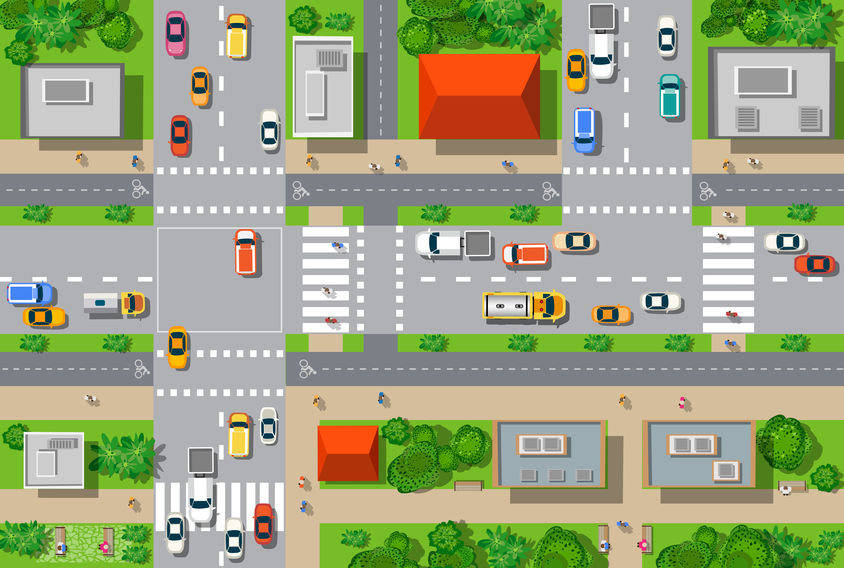 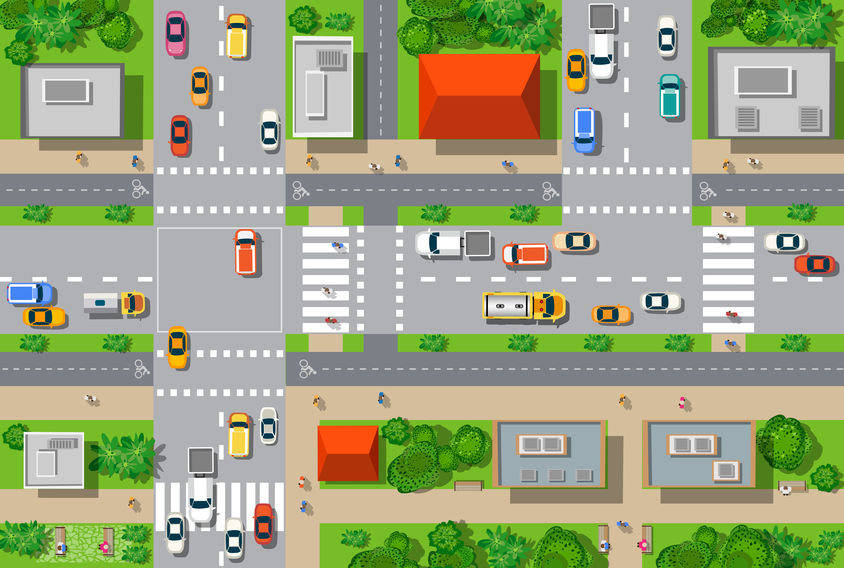 การบังคับและการควบคุมรถยนต์
การนั่งขับรถยนต์ จำเป็นต้องปรับเบาะนั่งให้เหมาะสมกับสภาพของผู้ขับขี่เอง ปรับพนักพิง
ปรับกระจมองข้างและ
กระจกส่องหลัง รวมทั้ง
ปรับระดับพวงมาลัยเพื่อ
สามารถควบคุมรถใน
ระยะต่างๆ ได้เป็นอย่าง
หัวเข่าควรงอทำมุมให้อยู่ในท่าสบายหรือประมาณ 115 องศา    
    ด้านหลังของหัวเข่าไม่แตะ
ขอบด้านหาของเบาะ
ส้นเท้าควรแตะอยู่ที่พื้นรถ 
ทำมุมประมาณ 115 องศา
กับสะโพก
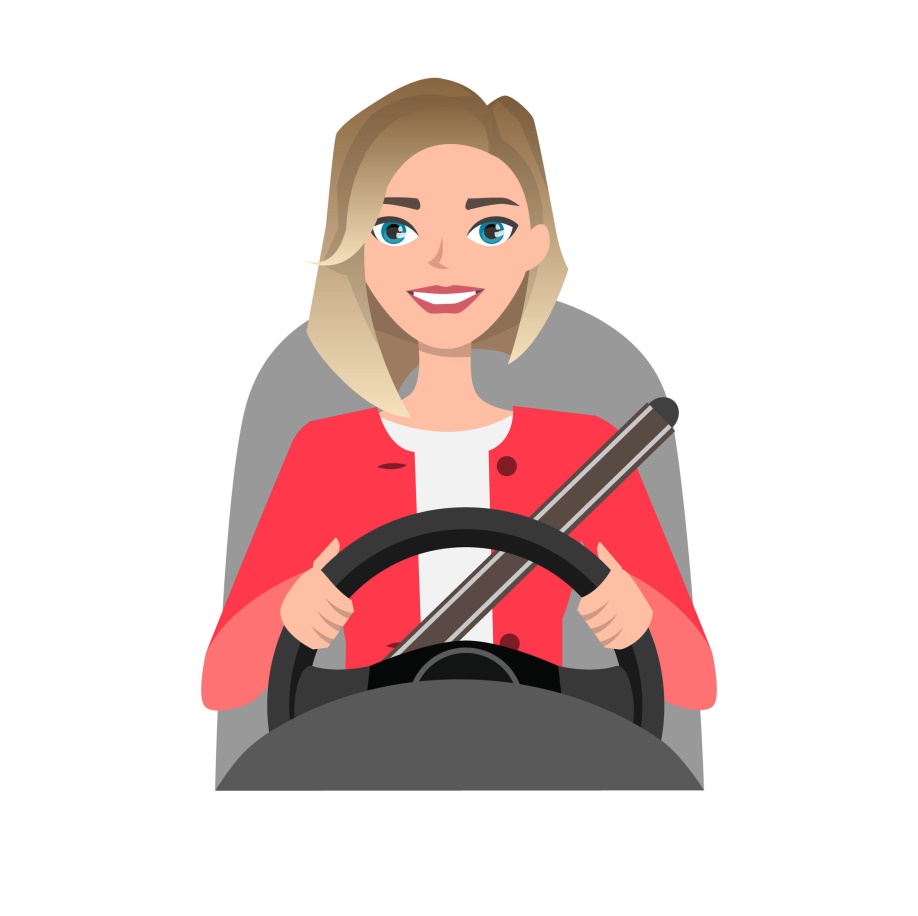 การนั่งของคนขับควรนั่งทรงตัวได้อย่างมั่นคง มือและแขนอยู่ส่วนบนของพวงมาลัย ศีรษะอยู่ในลักษณะเอนไปข้างหน้าเล็กน้อย
ผู้ขับขี่ควรจับพวงมาลัยให้กระชับ และถนัดที่สุด เนื่องจากต้องจับตลอดเวลา การจับพวงมาลัยที่ดีนั้น ควรวางมืออยู่บนส่วนบนของพวงมาลัย ใต้ระดับไหล่
15-30 ซม.
แขนส่วนบนของผู้ขับขี่ควรปล่อยให้ห้อยลงจากไหล่อย่างเป็นธรรมชาติ ข้อศอกต้องมีที่ว่างสำหรับจับพวงมาลัยเลี้ยวซ้ายขวาได้สะดวก และงอแขนทำมุม 120 องศา
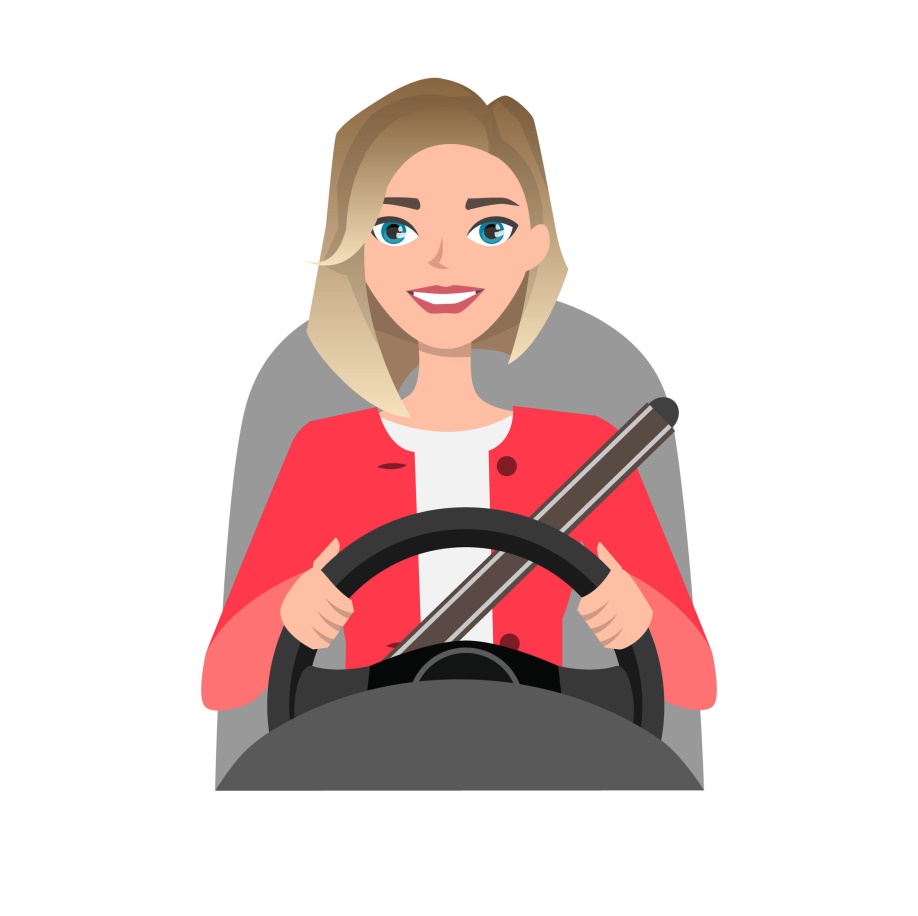 เมื่อรถแล่นทางตรง 
ผู้ขับขี่ต้องจับพวงมาลัย
ให้กระชับด้วยมือทั้งสองข้าง 
และเมื่อต้องการเลี้ยวรถจะต้องทำ
โดยไม่ให้แขนทั้งสองข้างไขว้กัน
เมื่อต้องการเลี้ยวซ้าย 
จะต้องใช้มือซ้ายดึงรั้ง
พวงมาลัยลงมามือเดียว โดยที่มือขวาคลายหลวมพอประมาณ การเลี้ยวขวาก็ใช้วิธีการเดียวกัน
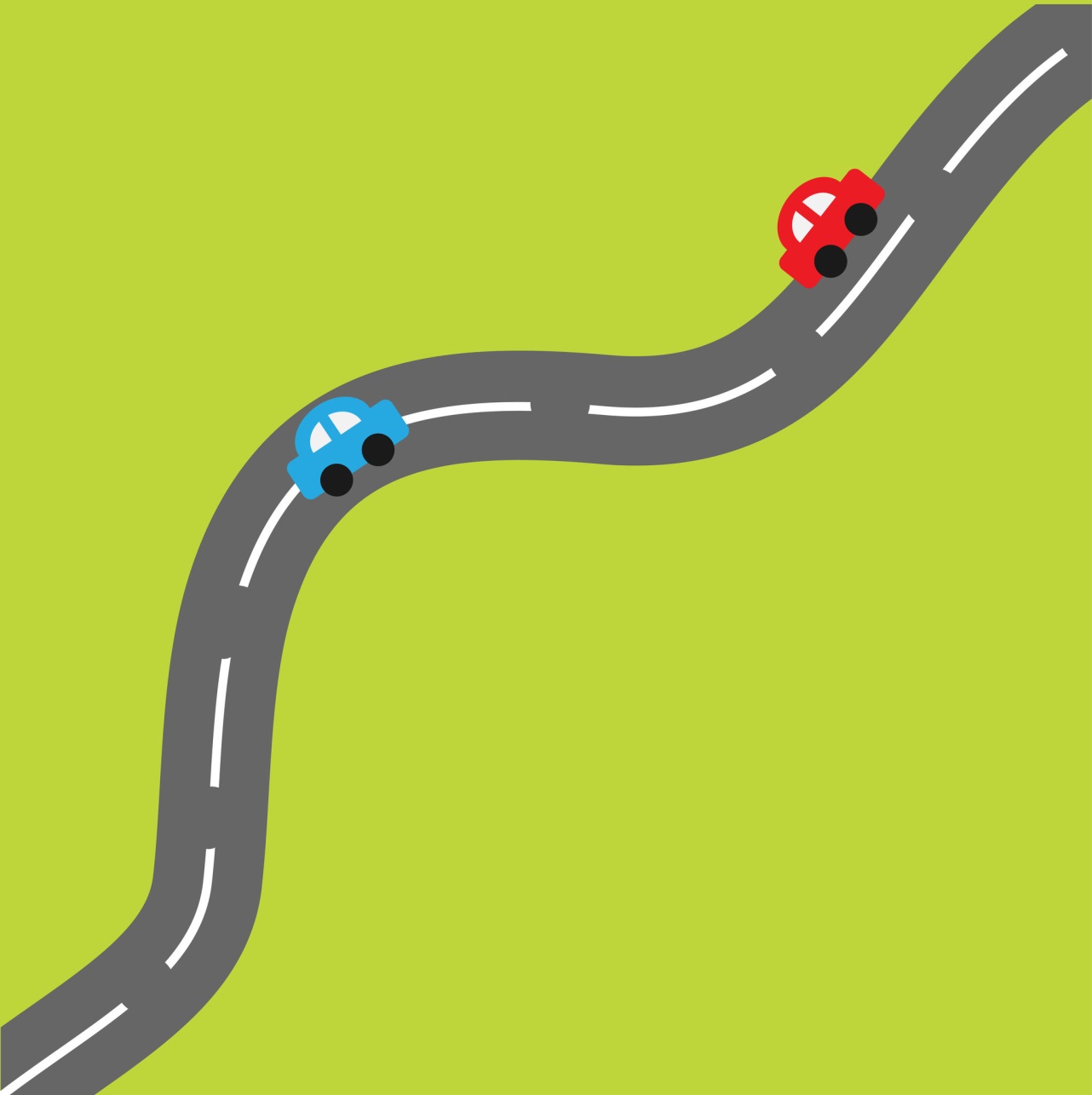 การขับรถด้วยความเร็วที่ปลอดภัย
1. สภาพการจราจร ต้องคำนึงถึงอุบัติเหตุที่อาจเกิดขึ้นบนท้องถนน ปริมาณของรถยนต์และคนเดินเท้า สภาพบ้านเรือนสองข้างทาง เพื่อให้เกิดความปลอดภัยบนท้องถนน
2. ความเร็วในเวลากลางคืน การขับรถในเวลากลางคืนมักมีอันตรายมากกว่าเนื่องจากขาดความระมัดระวัง การขับรถในเวลากลางคืนควรขับด้วยความเร็วที่จะสามารถหยุดได้ระยะที่สายตามองเห็น
 ไฟสูงจะส่องสว่างได้ประมาณ 100 เมตร ไฟต่ำจะส่องได้ไม่เกิน 40 เมตร
3. สภาพอากาศ เช่น สภาพที่หมอกจัดหรือฝนตกหนัก ควรปฏิบัติดังนี้
 ลดความเร็ว ห้ามเบรกกะทันหัน
 ห้ามเร่งความเร็ว หรือลดความเร็วทันที
 ทิ้งช่วงห่างจากรถคันหน้า
 ทางโค้งหรือทางชันต้องใช้ความเร็วต่ำ
[Speaker Notes: การเรียนรู้วิธีขับรถยนต์อย่างเดียวไม่เพียง ผู้ขับขี่ต้องมีทักษะ ประสบการณ์ รู้วิธีการแก้ไขปัญหาเฉพาะหน้าและหลีกเลี่ยงอุบัติเหตุ]
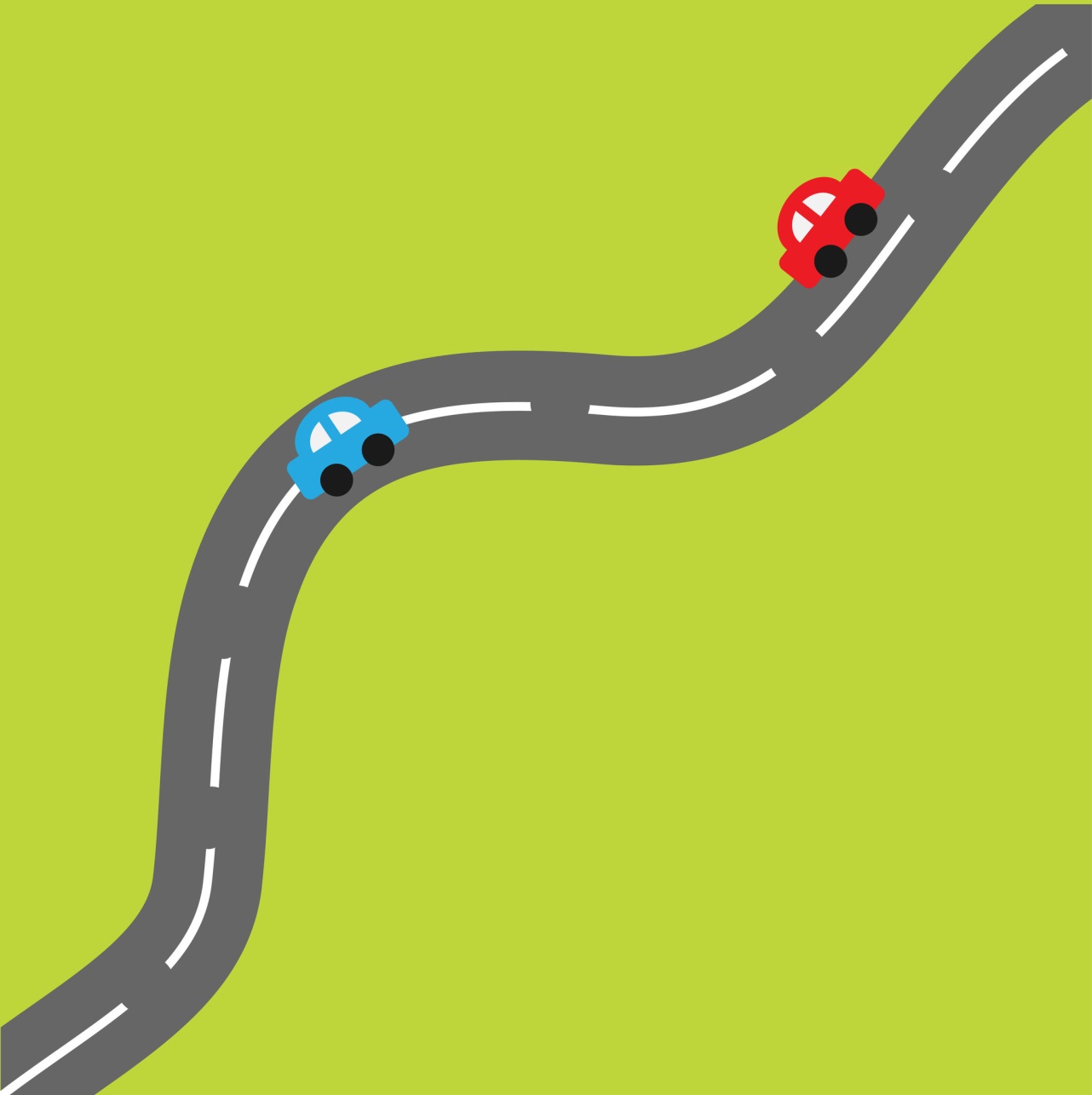 การขับรถยนต์
1. ใช้ความระมัดระวังไม่ให้รถชนหรือโดนคนเดินเท้า
2. ต้องขับรถในทางเดินรถด้านซ้าย และไม่ล้ำกึ่งกลางของทางเดินรถ ยกเว้น
 ด้านซ้ายของรถถูกปิดกั้นจราจร หรือมีสิ่งกีดขวาง
 ถูกกำหนดให้เป็นทางเดินรถทางเดียว
 ทางเดินรถกวางไม่ถึง 6 เมตร
3. ทางเดินรถที่แบ่งช่องเดินรถในทิศทางเดียวกันตั้งแต่ 2 ช่องขึ้นไปหรือมีช่องทางเดินรถประจำทาง ต้องขับขี่ในช่องทางซ้ายสุด เว้นแต่
 ช่องทางเดินรถถูกปิดการจราจร
 เจ้าพนักงานจราจรกำหนดให้เดินรถทางเดียว
 เมื่อเข้าบริเวณใกล้ทางร่วมทางแยก
4. รถที่มีความเร็วช้า หรือใช้ความเร็วต่ำ ควรขับรถใกล้กับช่องทางเดินรถซ้ายเท่าที่ทำได้
[Speaker Notes: การเรียนรู้วิธีขับรถยนต์อย่างเดียวไม่เพียง ผู้ขับขี่ต้องมีทักษะ ประสบการณ์ รู้วิธีการแก้ไขปัญหาเฉพาะหน้าและหลีกเลี่ยงอุบัติเหตุ]
การขับรถยนต์เดินหน้า
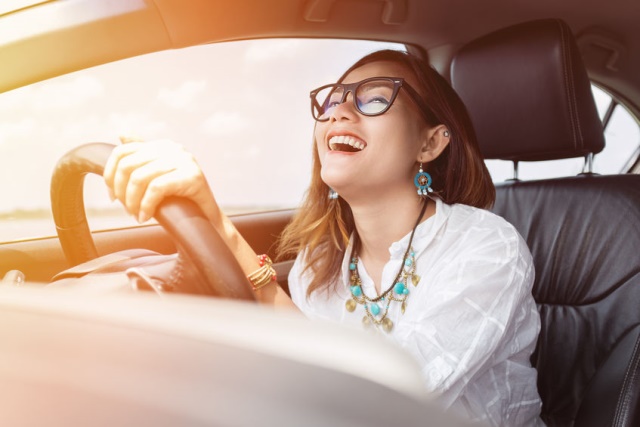 ผู้ขับขี่ต้องให้สัญญาณด้วยมือ แขน หรือไฟกะพริบทางขวาและมองดูกระจกหลัง เมื่อเห็นว่าปลอดภัยแล้วจึงเคลื่อนรถ  ในขณะออกรถควรใช้เกียร์ต่ำ(เกียร์หนึ่ง) หากใช้เกียร์สองจะทำให้เครื่องยนต์ต้องออกแรงมากเกินไป ทำให้เกิดการสึกหรอ
เมื่อรถยนต์วิ่งช้าลง แต่ผู้ขับขี่ยังใช้เกียร์สูง จะทำให้เครื่องยนต์ทำงานผิดปกติ และสิ้นเปลืองน้ำมันเชื้อเพลิง
ถ้าเครื่องยนต์มีเสียงน็อกขณะขับรถช้าลง ต้องเปลี่ยนเกียร์มาใช้เกียร์ต่ำ เสียงน็อกดังกล่าวจะหายไป
 ขณะที่รถออกตัว อย่าเร่งรถอย่างรวดเร็วเกินไป จะทำให้รถทำงานหนักและเกิดการสึกหรอกได้ง่าย
 ผู้ขับขี่ควรฝึกนิสัยในการที่จะไม่เหยียบคลัตช์ นอกจากเวลาเปลี่ยนเกียร์หรือหยุดรถเท่านั้น เพื่อยืดอายุการใช้งานของคลัตช์
วิธีการขับรถยนต์เดินหน้า
  
  
  
สตาร์ตเครื่องยนต์ขณะอยู่ตำแหน่งเกียร์ว่าง
เร่งเครื่องยนต์จนความเร็วได้ประมาณ 25 กม./ชม. แล้วปล่อยคันเร่งพร้อมเหยียบคลัตช์จนสุด
เหยียบคลัตช์จนสุด เลื่อนคันเข้าไปตำแหน่งเกียร์ 1
. เลื่อนคันเกียร์ 1 มายังตำแหน่งเกียร์ว่าง แล้วเลื่อนไปยังตำแหน่งเกียร์ 2 ปล่อยคลัตช์ช้าๆ เร่งเครื่องยนต์จนความเร็วได้ประมาณ 40 กม./ชม.
ปลอดเบรกมือ ค่อยๆ กดเท้าขวาลงบนคันเร่ง
ปล่อยคันเร่งพร้อมเหยียบคลัตช์จนสุด เลื่อนจากเกียร์ 2 มาเกียร์ว่าง แล้วไปเกียร์ 3
ผ่อนเท้าซ้ายบนคันเหยียบคลัตช์จนรถเริ่มเคลื่อนที่ เมื่อรถเคลื่อนที่ได้เร็วขึ้นจึงปล่อยคลัตช์จนหมด เท้าขวาค่อยๆ เหยียบคันเร่ง
ปล่อยคลัตช์ช้าๆ จนสุด เร่งเครื่องยนต์จนความเร็วรถเพิ่มขึ้น
การเปลี่ยนเกียร์ต่อๆ ไป กระทำเช่นเดียวกับที่กล่าวมา
เมื่อปล่อยคันเร่ง ความเร็วของรถจะลดลง และเหยียบเบรกเบาๆ
การชะลอรถและ
การเปลี่ยนเกียร์ลงเกียร์ต่ำ
เหยียบคลัตช์จนสุด จากนั้นเลื่อนเกียร์จากเกียร์สูงไปยังเกียร์ว่าง
เลื่อนจากเกียร์ว่างไปยังตำแหน่งเกียร์ต่ำที่เหมาะสมกับความเร็วของรถยนต์
ปล่อยคลัตช์ช้าๆ จนคลัตช์เริ่มจับแล้วปล่อยหมด
เร่งเครื่องยนต์จนความเร็วเพิ่มขึ้น เปลี่ยนเกียร์ต่อไป ดังที่กล่าวมาแล้ว
การเบรกและการจอดรถ
การจอดรถหรือหยุดรถ ผู้ขับขี่ต้องให้สัญญาณด้วยมือและแขนหรือไฟสัญญาณ  ในระยะไม่น้อยกว่า 30 เมตร โดยต้องหยุดหรือจอดรถไม่เป็นการกีดขวางการจราจร
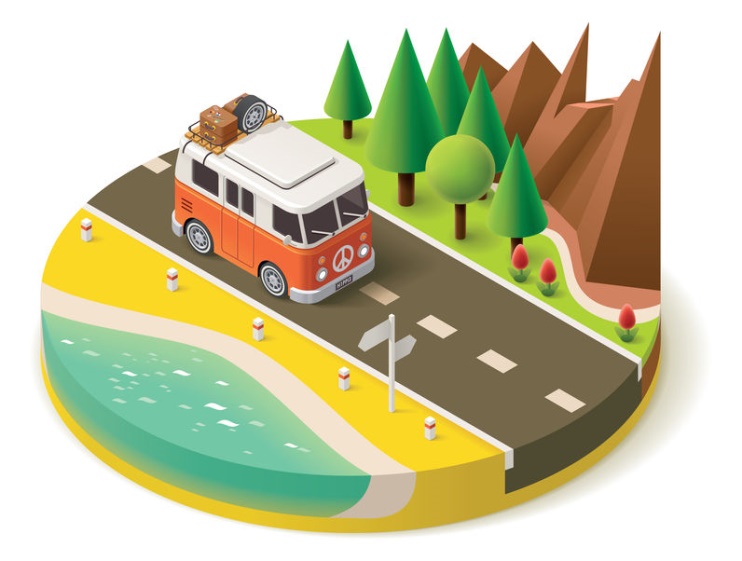 1. ปล่อยคันเร่ง ความเร็วของรถจะลดลง และเหยียบเบรกเบาๆ
2. เมื่อความเร็วลดเหลือ 20 กม./ชม. ให้เหยียบคลัตช์จนสุดและเหยียบเบรกต่อไป
3. ก่อนรถจะหยุด ให้ค่อยๆ ผ่อนเบรก 
4. หลังจากหยุดรถให้เคลื่อนเกียร์ไปตำแหน่งเกียร์ว่างจึงปล่อยคลัตช์
5. ดับเครื่องยนต์แล้วดึงเบรกมือ
การจอดรถในที่ลาดชันนั้นจะต้องดังเบรกมือ และเข้าเกียร์ไว้เสมอ หากจอดกีดขวางรถคันอื่นไม่ต้องเข้าเกียร์และดึงเบรกมือ
 ห้ามมิให้ผู้ขับขี่หยุดรถในที่ต่อไปนี้ ได้แก่ ในช่องเดินรถ บนทางเท้า สะพาน หรืออุโมงค์ ในทางร่วมทางแยก ตรงทางเข้า-ออกของอาคาร
การขับรถยนต์ถอยหลัง
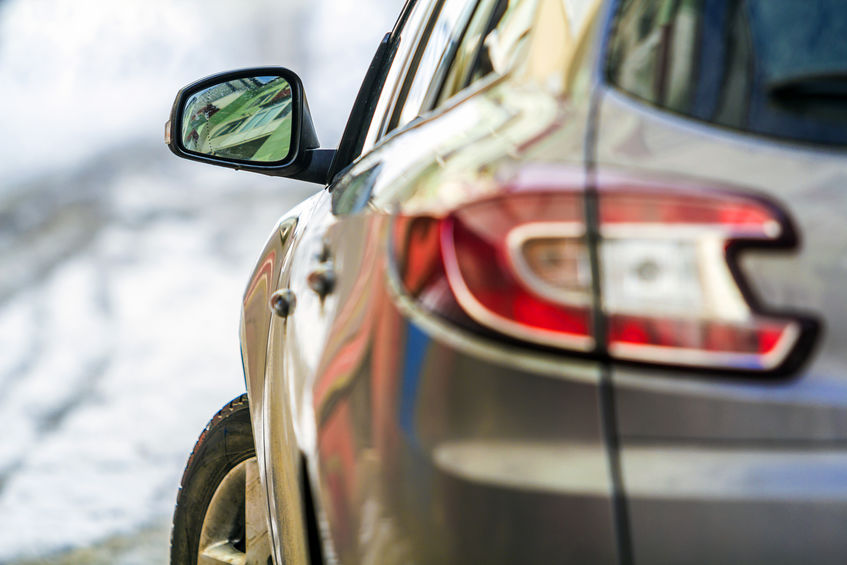 การถอยหลัง โดยการเริ่มต้นถอยหลังเป็นเส้นตรง จากนั้นจึงถอยหลังเลี้ยวโค้ง การถอยหลงแบบทแยงและถอยหลังแบบอื่นๆ ควรขับเคลื่อนตัวอย่างช้าๆ เพื่อให้สามารถควบคุมรถยนต์
การขับรถถอยหลังมีสิ่งที่แตกต่างไปจากการขับรถยนต์เดินหน้า คือ 
1. การใช้ความเร็ว ไม่อาจใช้ความเร็วได้มากนัก โดยต้องสอดคล้องกับสภาพถนนและการจราจร
2. การใช้คลัตช์ ในบางครั้งจำเป็นต้องเลี้ยงคลัตช์ ซึ่งเป็นข้อห้ามนภาวะปกติ
การถอยหลังนั้นผู้ขับขี่จำเป็นต้อง... ตรวจสอบรถยนต์คันอื่นในบริเวณนั้น
			 ตรวจสอบด้านเป็นพิเศษโดยเฉพาะเมื่อมีเด็กเล่นอยู่บริเวณนั้น
			 ตรวจสอบโดยรอบทั้งหน้าและหลัง 
			 ถ้าไม่แน่ใจควรไปดูนอกรถ
			 ตรวจสอบตลอดเวลาในขณะถอยหลัง
ตรวจสอบว่าสถานที่นั้นมีสิ่งที่กีดขวางหรือไม่
ประตูและหน้าต่างของตัวรถต้องมองเห็นได้ชัดเจน
ก่อนเข้าเกียร์ถอยหลัง ต้องแน่ใจว่า รถหยุดได้สนิทแล้ว
สิ่งที่ควรคำนึงถึงก่อนถอยหลัง
ถ้าจำเป็นควรหาคนช่วยดูด้านหลังให้
สถานที่นั้นมีความปลอดภัยหรือไม่
ผู้ขับขี่จะสามารถควบคุมรถยนต์ได้หรือไม่
ควรตรวจสอบตลอดเวลาขณะถอยหลัง
การขับรถถอยหลังตรง
  
  
  
ผู้ขับขี่ควรนั่งตะแคงไปทางซ้าย ไหล่ซ้ายห้อยพาดกับพนักเก้าอี้จับพวงมาลัยส่วนบนด้วยมือขวา โดยศีรษะอาจต้องหันไปมา เพื่อตรวจสอบความปลอดภัย
ปลดเบรกมือและยกเท้าจากคันเหยียบเบรก ค่อยๆ กดเท้าลงบนคันเร่ง
เหยียบเบรกและเหยียบคลัตช์ เลื่อนคันเกียร์ไปตำแหน่งถอยหลัง
ค่อยๆ ผ่อนเท้าซ้ายบนคลัตช์ หรือเลี้ยงคลัตช์ (เลี้ยงเบรกสำหรับเกียร์อัตโนมัติ)
เมื่อรถเคลื่อนแล้วจึงค่อยๆ ปล่อยคลัตช์ แล้วเหยียบคันเร่ง
การถอยหลังเข้าซอยด้านซ้าย
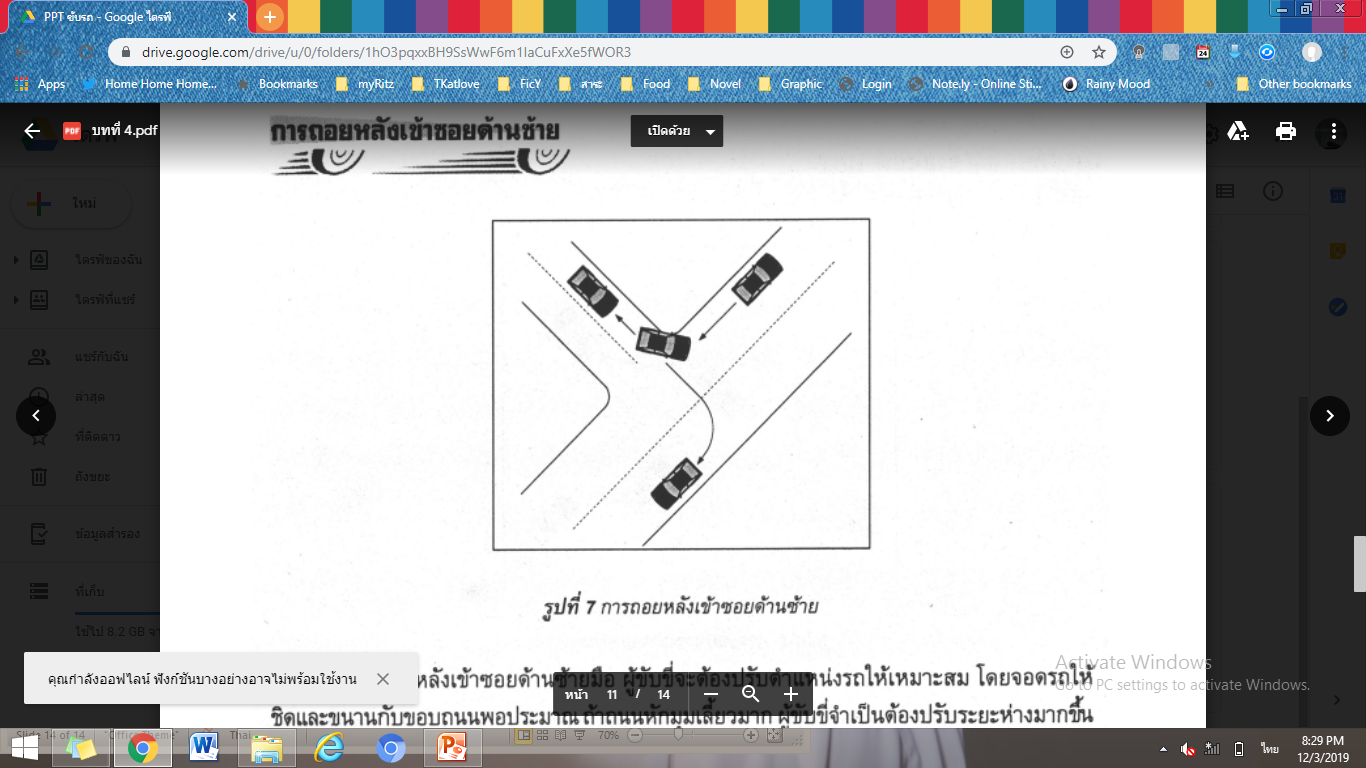 จอดรถให้ชิดและขนานกับขอบถนนพอประมาณ
เหยียบคลัตช์ให้สุด เข้าเกียร์ถอยหลัง เหยียบคันเร่งเล็กน้อย
จากนั้นค่อยๆ ผ่อนคลัตช์เพื่อให้รถเคลื่อนตัว โดยจะต้องรักษาตำแหน่งของล้อซ้ายให้ขนานกับแนวของขอบถนนในขณะถอยหลัง
การถอยหลังเข้าซอยด้านขวา
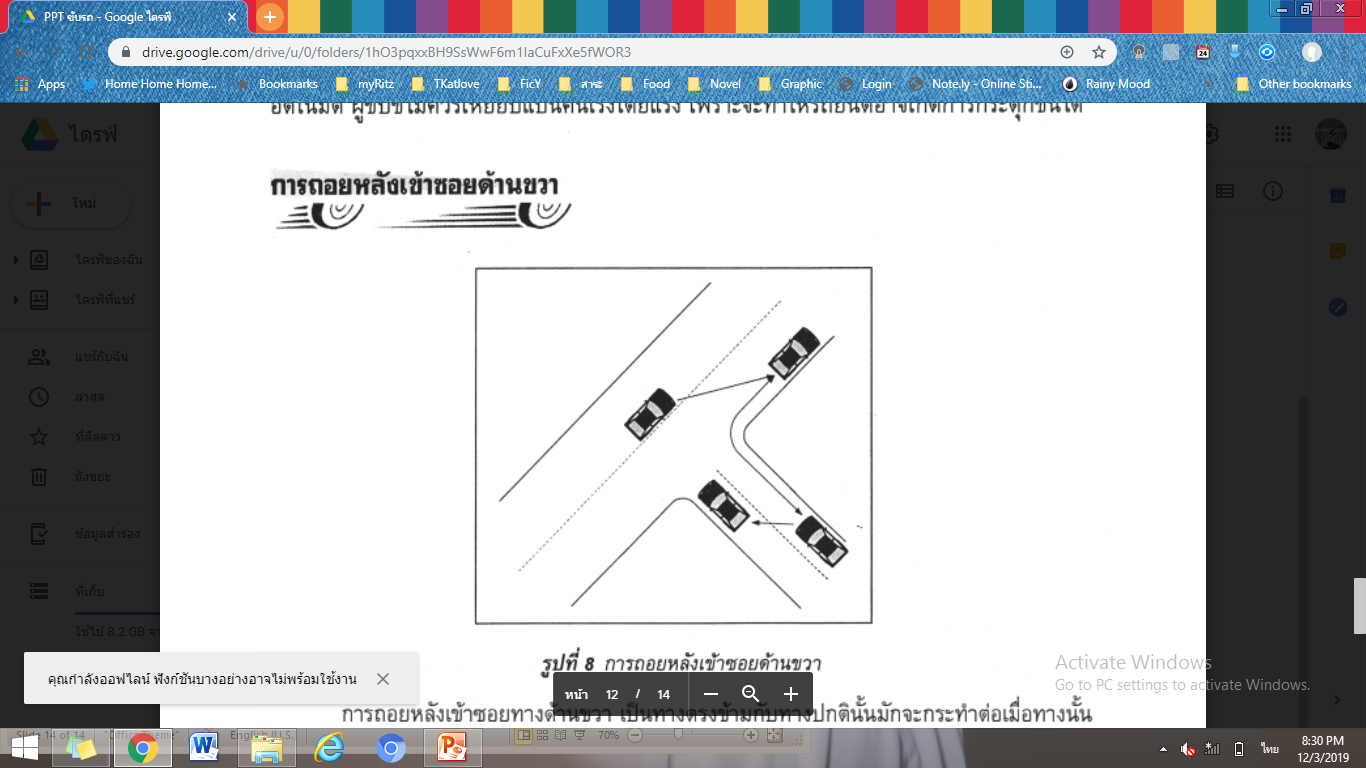 จะกระทำต่อเมื่อทางนั้นไม่มีซอยทางซ้าย ผู้ขับขี่จะต้องขับผ่านซอยไปก่อนแล้วจึงข้ามช่องจราจรไปชิดขอบถนนด้านขวา
ตำแหน่งที่นั่งสามารถมองเห็นสิ่งต่างๆ ได้ชัดเจน
จอดรถให้ขนานกับขอบถนนทางขวา
ตรวจดูสภาพการจราจรและระวังคนเดินข้ามถนน
ควรถอยให้ลึกเพียงพอที่จะสามารถเปลี่ยนช่องจราจรได้